CONJUNTO 2
8º ano
Discourse Genres
Unit 4
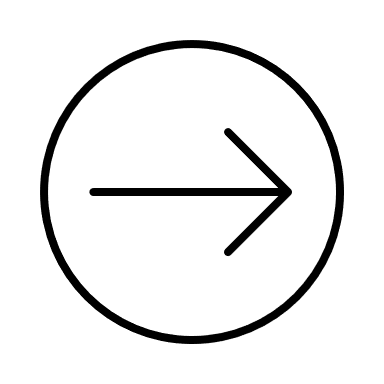 Language Topics
Unit 4
Relative Pronouns
Usamos os relative pronouns para:
• estabelecer relação entre duas orações.
• referir-nos a pessoas, animais ou outros itens já mencionados na oração anterior.

• Who: usamos quando vamos nos referir a uma ou mais pessoas já mencionadas anteriormente.
These are some of my friends who study at my school.
It was Mike who was talking to the girl during the break.
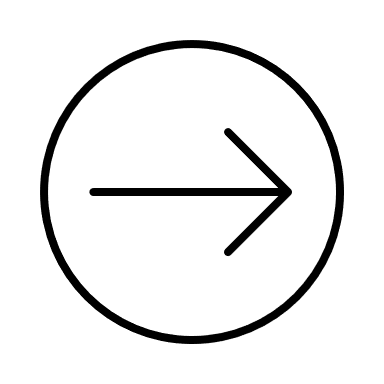 • That: também podemos usar that para nos referir a pessoas. Mas, nesse caso, a frase fica mais informal.
The beautiful teen that is wearing a hijab is Anna.

• That/Which: usamos that ou which para nos referirmos a animais, objetos e itens; which é mais formal que that.
It’s my father’s dog that/which is learning some tricks.
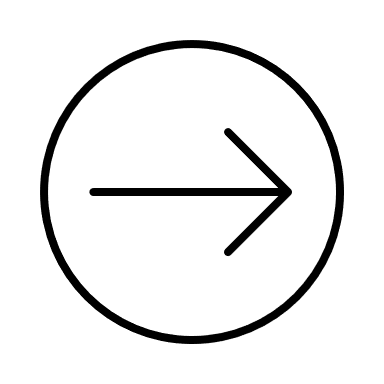 • Whose: usamos whose para indicar posse e para nos referirmos a pessoas, coisas ou animais. Equivale a “cujo(s)”, “cuja(s)”, em português.This girl whose hand is up is Camila.Paulo whose brother is blond and plays the guitar.